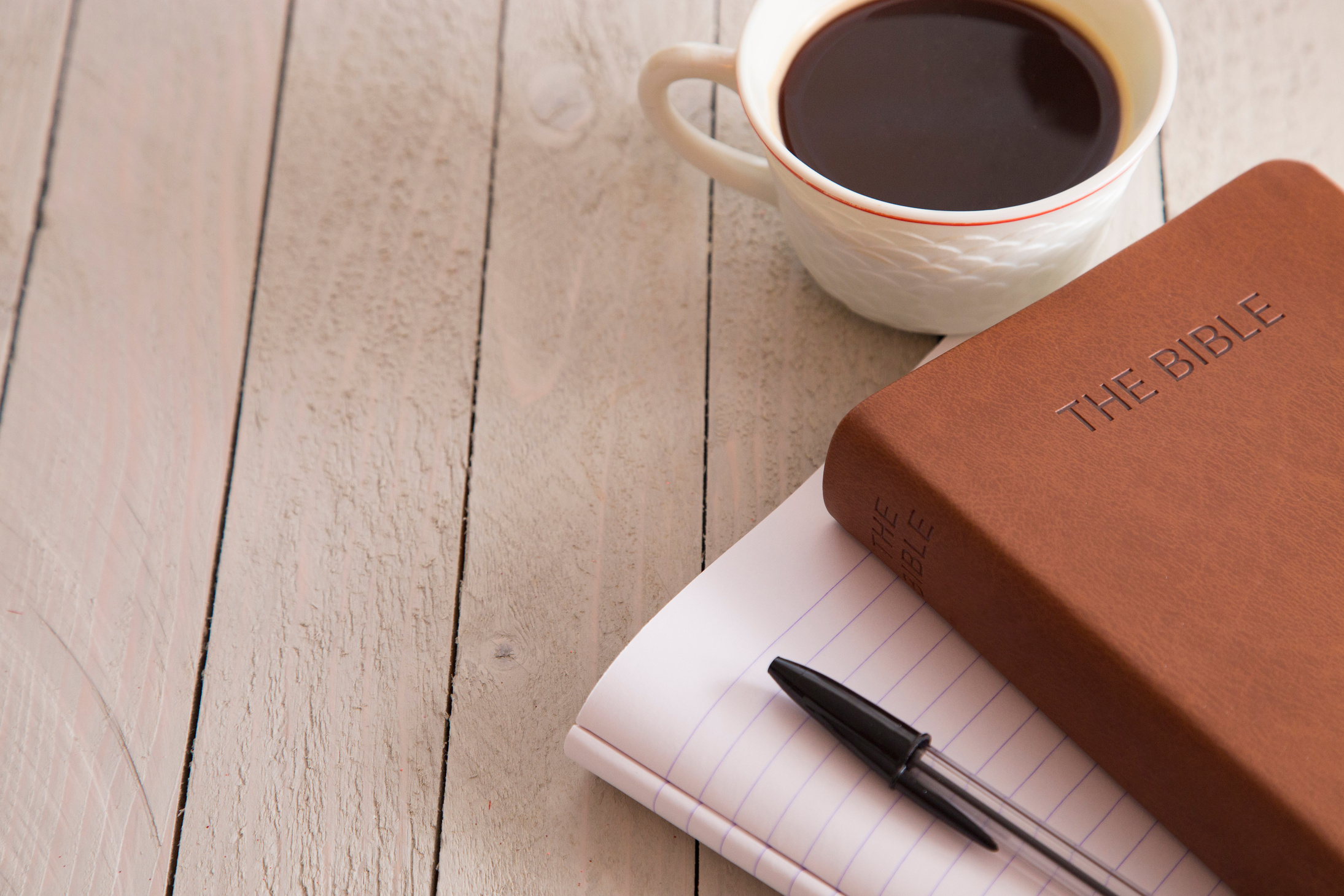 Welcome to
the Senior Adult Couples 2
Class
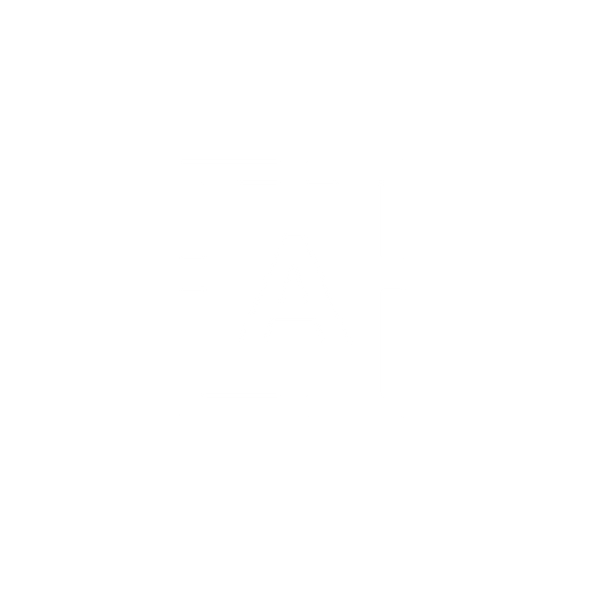 January 8, 2023
Grab some refreshments and find a table.
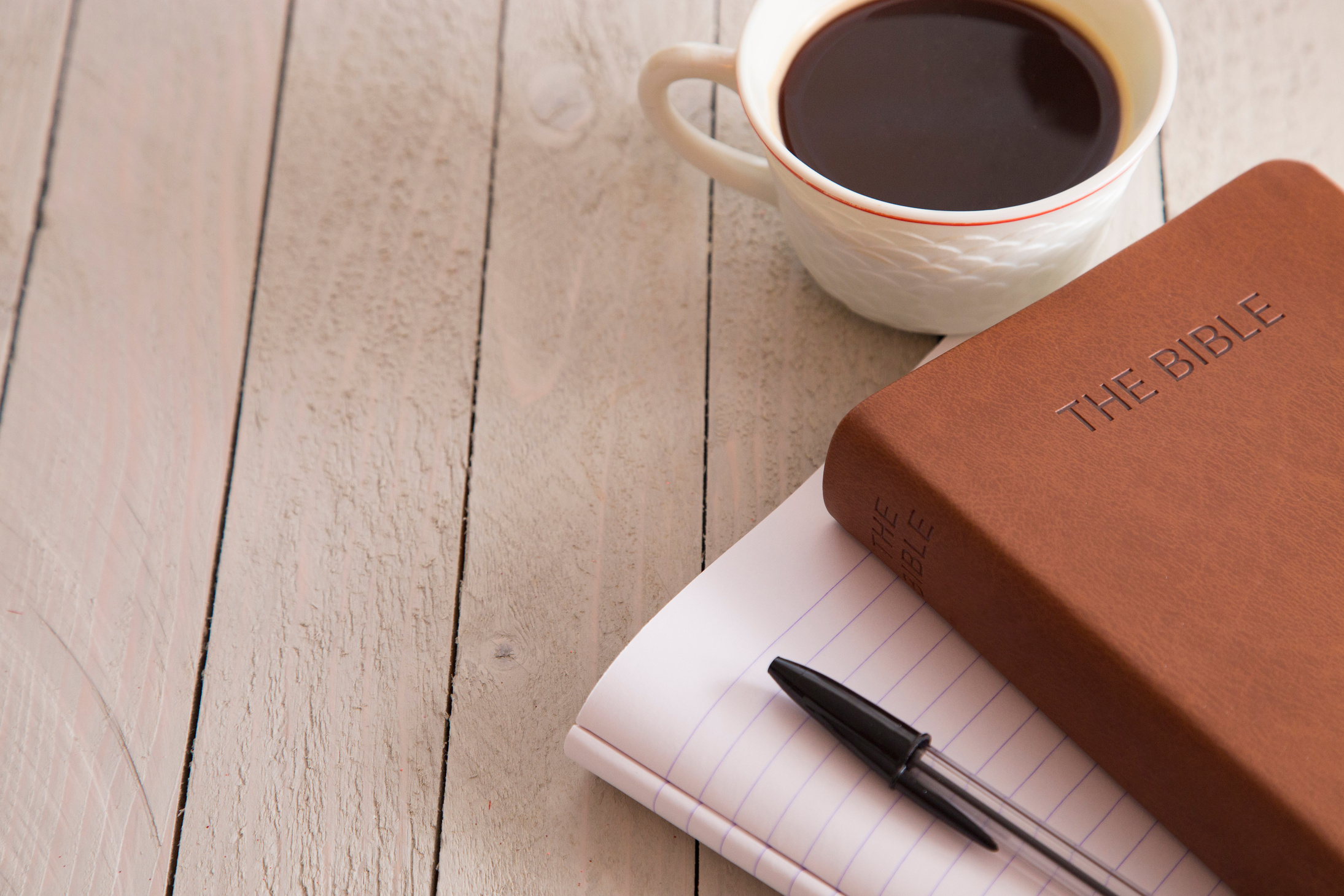 Welcome! Sign in and find a seat.
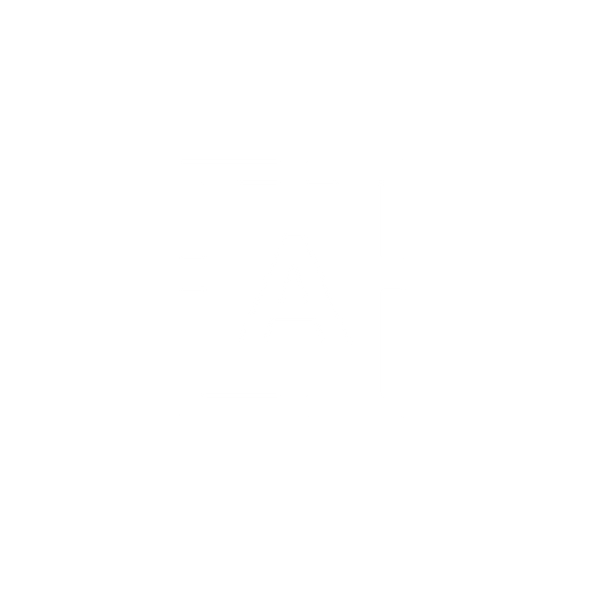 Senior Adult
Couples 2
Welcome to the
Senior Adult
Couples 2
Sunday School
Class
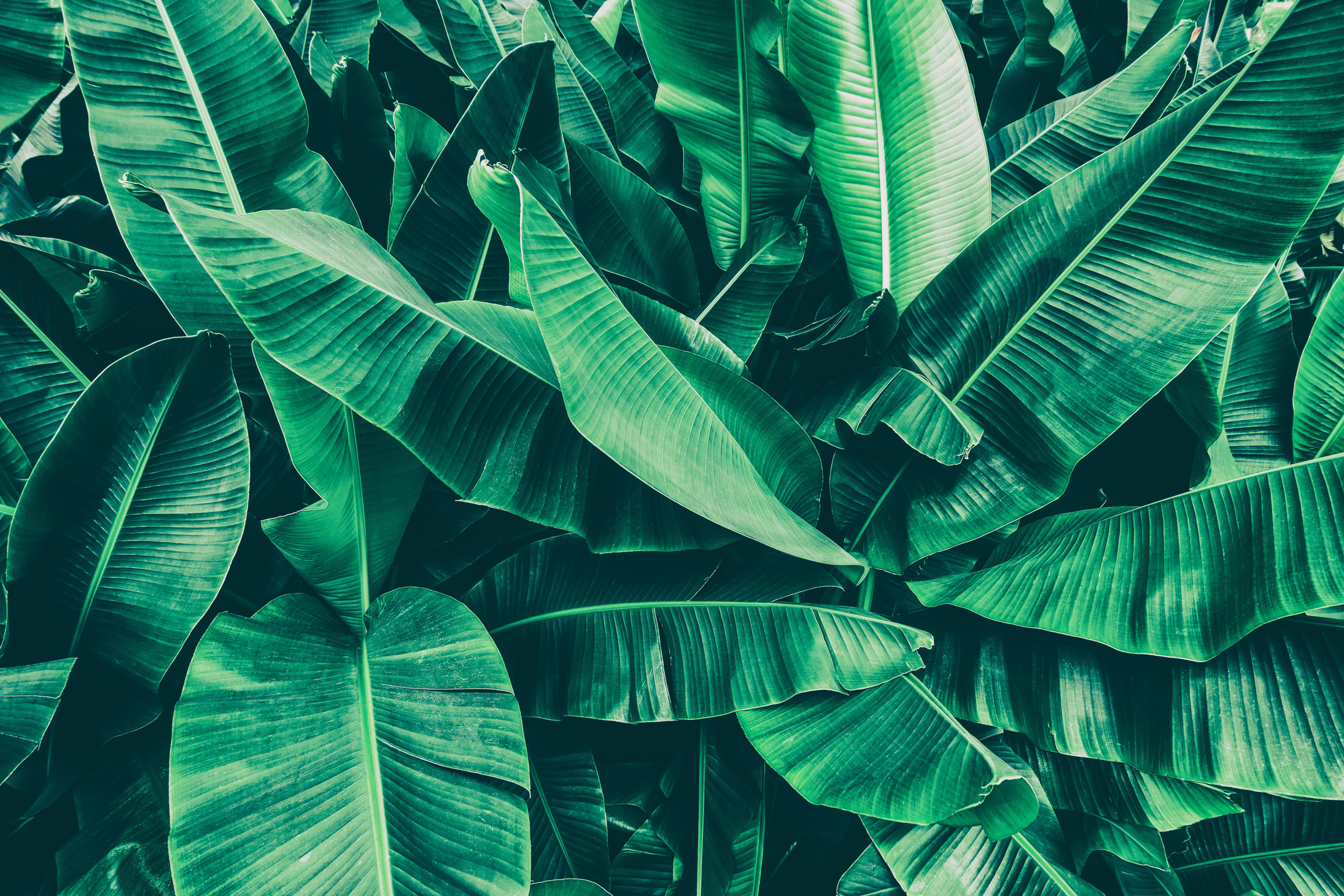 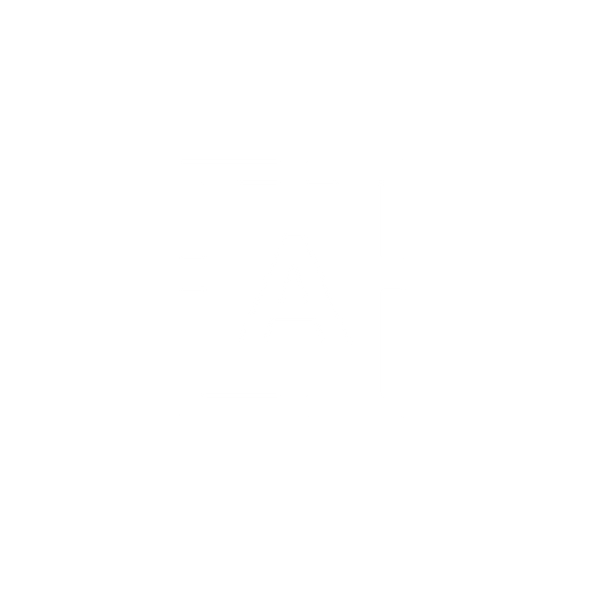 PLEASE TAKE A SEAT AT ANY TABLE
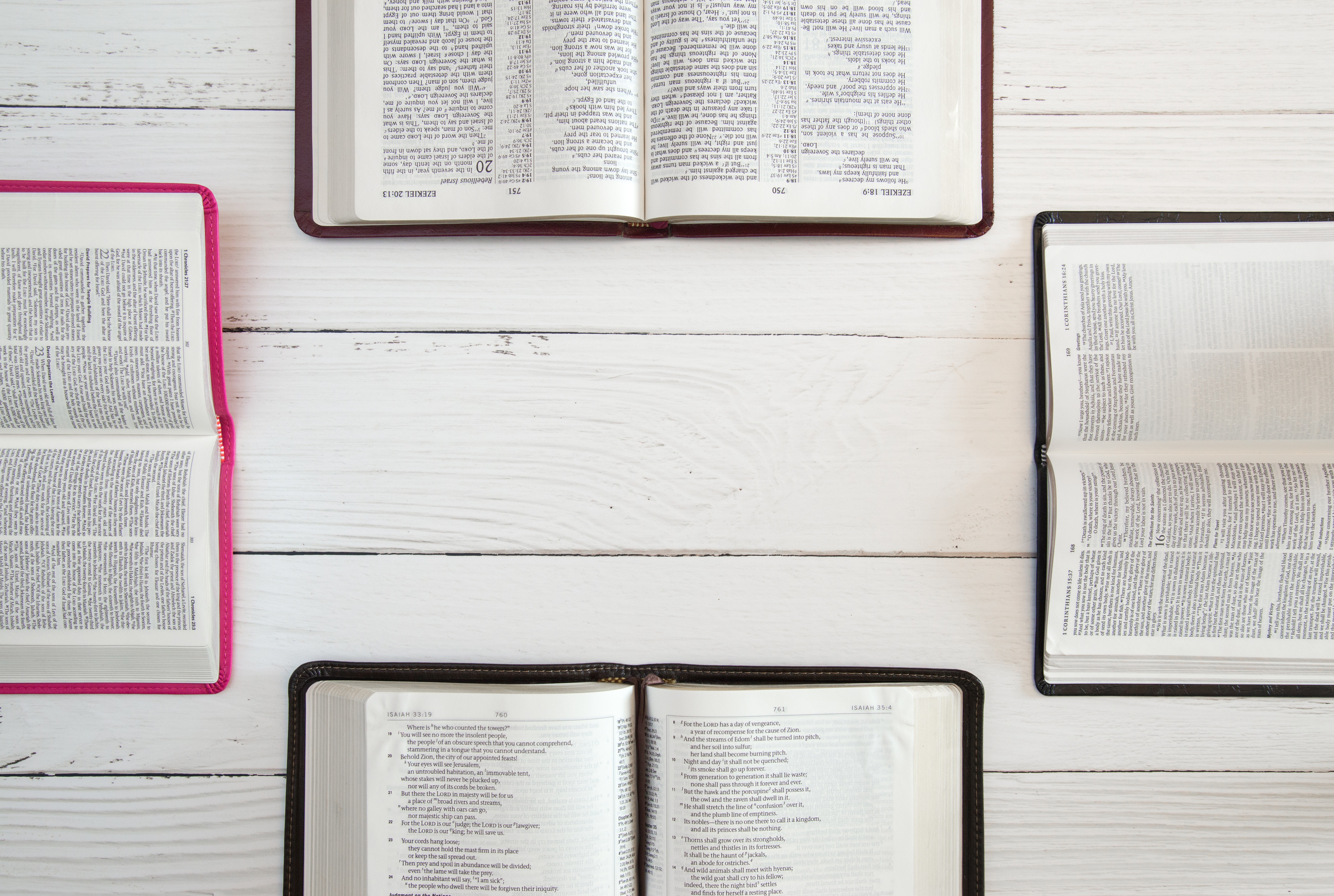 SENIOR ADULT
COUPLES 2
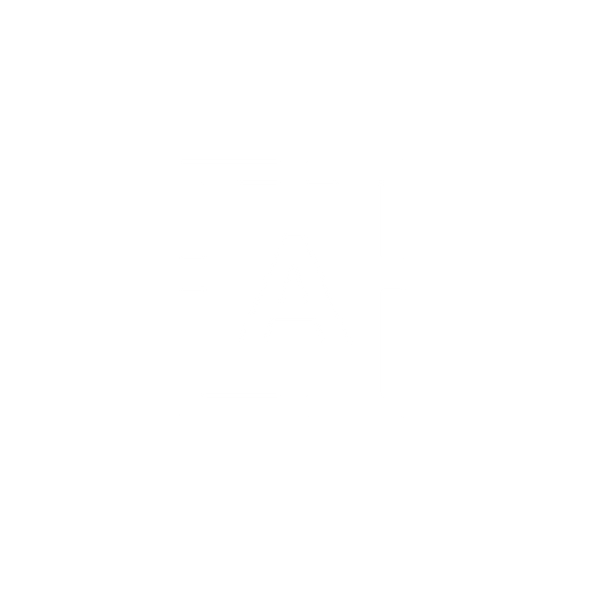